Action Network Monthly Webinar
August 18th, 2021
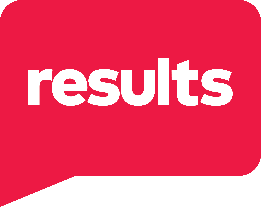 Welcome to any new advocates, please go ahead and put your name and where you're joining from in the chat!
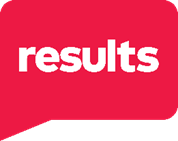 Who/what is your favorite cartoon or animated character?
2nd Action Alert of July (#8)
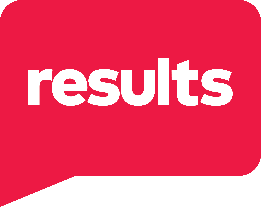 The following was possible because of your advocacy:
1. Housing Dear Colleague letter (expands rental assistance)
106 signers in the House; including our Representative ______ (enter name) here in the great state of ______!
2. Global Partnership for Education Dear Colleague letter (renewal of funding for children globally)
110 signers in the House; including our Representative ______  (enter name) here in the great state of ______!
3. Vaccine Access Dear Colleague letter (sharing our vaccine technology with countries who need it)
70 signers in the House and Senate (In just three days, we went from 10 signers to 70, because of YOU!); including our Representative/Senator ______ (enter name) here in the great state of ______!
Keep in mind that the House of Representatives consists of 441 members, which means your advocacy led to around 25% of the House signing on, which is a huge achievement!
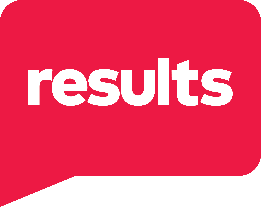 1st Action Alert of August (#9)
Hi there,I hope you're having a fantastic month so far. How do you feel after reading the last Alert regarding your accomplishments? To recap, your action taking helped 100+ Representatives/Senators to sign on to 3 different petitions (Dear Colleague letters) in such a short amount of time! To see the previous action alert, you can click here. You've truly had such an immediate impact on your members of Congress, and it shows. RESULTS could not have the grand impact it has without action takers like yourselves, so thank you very much. 
With that being said, we need your continued support to send another message to President Biden about the importance of sharing our vaccine technology and developments with the rest of the world. 
Feel free to share your thoughts about American children going back to school in person, or how vaccines in your state are having to be thrown away from lack of use/storing complications. From there, you can associate that with if the entire world doesn't have access to the COVID-19 vaccine, then none of us are truly safe from this virus. Of course, these are just suggestions, so feel free to personalize your message how you see fit. 
Will you help us by clicking on this link that will take you to a webpage where you can personalize an already written message to President Biden?
Benefits of utilizing the Action Center on the RESULTS website
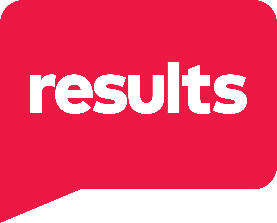 Members can check their online actions
We can see when they've taken action, which we can then relay to you all
They can include a personalized message 
The message will go directly to the correct email address for either their Member of Congress and/or the Newspaper (if it's an LTE)
Tips & Tricks for Keeping your Members Engaged
Leverage “Track & Resend”
Send emails earlier in the week
Send emails between 11am-4pm
Keep emails under 250 words
Include 1-2 Action Links At Most
Link to your Action earlier in the email
Personalized outreach ---> try giving your member a call and thanking them for their advocacy
Ways to Track Retention
If you're using email to send the alerts or your newsletter to your members; you can change your settings to deliver back an email that lets you know if they read it
Let me know if you need help doing this 
You can use Mailchimp – it lets you know who opened your email
Example of Gmail – Tracking emails
Example of Outlook – Tracking emails
Mailchimp – Tracking Report
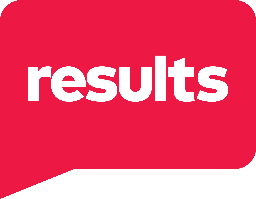 Letters to the Editor (LTE's)
As part of being a Action Network member, they've agreed to not only contact their member of Congress, but also to write LTE's 
Our next Action Alert will be a media alert, which is exciting! 
While we encourage your members to personalize their letter, they can hit send these first few times as they get used to this new form of advocacy
I would recommend doing some personalized outreach to your most ACTIVE members who have been sending alerts every week and asking them to personalize their letter, I can create a template that you can personalize, if this would be helpful!
Since July 15th, there has been an decrease in children who have previously gone hungry, because of the Child Tax Credit monthly payments, and this may affect some of your members.
LTE's continued
As managers, you would do some local research from newspapers in your area to provide "hooks" for your members to use
This would help them grow their confidence with writing one
We would have a 1-minute option hit send, 5-minute option hit send, 10-minute option hit send (personalize LTE and include hook)

Thoughts on having an LTE webinar that you can invite your members to and RESULTS staff will run? 
Even if we get one person that shows up, that's a success!
If no one shows up, we can review other ways to teach your members to personalize their media!
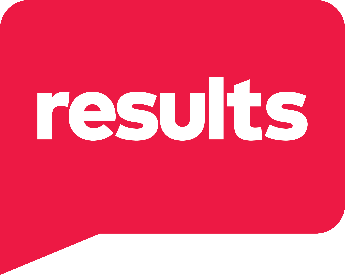 Who has added new members to their network?
August Update on Member Outreach
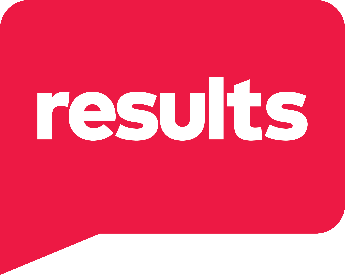 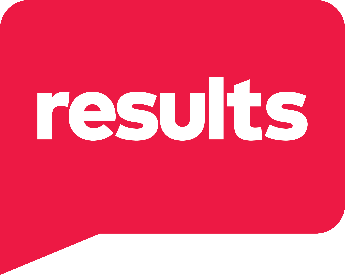 Would you like me to reach out to advocates in districts your group covers? Let me know!
How has your personal outreach been going?  More resources here
Start talking to your friends and family about RESULTS! 
Who do you know that works on similar issues? Use those networking skills!
Start by identifying local organizations, groups of activists, officials and influential members of your community that you can contact.
Community Action Program
Urban League
Domestic Violence shelters
Food Banks 
Hunger Coalitions
Voter Right's Coalition
Universities! --> Contact the office of Student Affairs first
When doing outreach…
In recruiting volunteers, ask them to reflect on causes they care about and where they want to make a difference. 
Volunteers who genuinely care about the causes an organization represents will be a lot more effective in making phone calls, writing letters to key policy makers and influencers, or soliciting donations.
Volunteering does far more than build rich relationships among people who share the same passion and values. Research has shown that volunteering makes people happier and healthier
When people are surrounded by others with a common purpose and a shared set of values, sparks ignite. What’s more, even micro activities add up, and every little deposit in this work will count over time. Whether it’s phone banking to support a cause they care about or spreading the word about a crowdfunding campaign they supported, that daily work makes a difference
 Just as small habits matter, so do small steps toward meaningful relationships. An email to a policy maker or a call to remind a donor it’s time to give to the annual fund adds up over time to a powerful impact.


Source: What Nonprofits Fail to Say when They’re Recruiting Volunteers
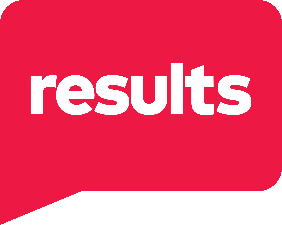 Upcoming Action Alerts Dates You can find previous Action Alerts here.
August 25th, 2021
September 8th, 2021
September 22nd, 2021
October 6th, 2021
October 20th, 2021
Have a great afternoon/evening!